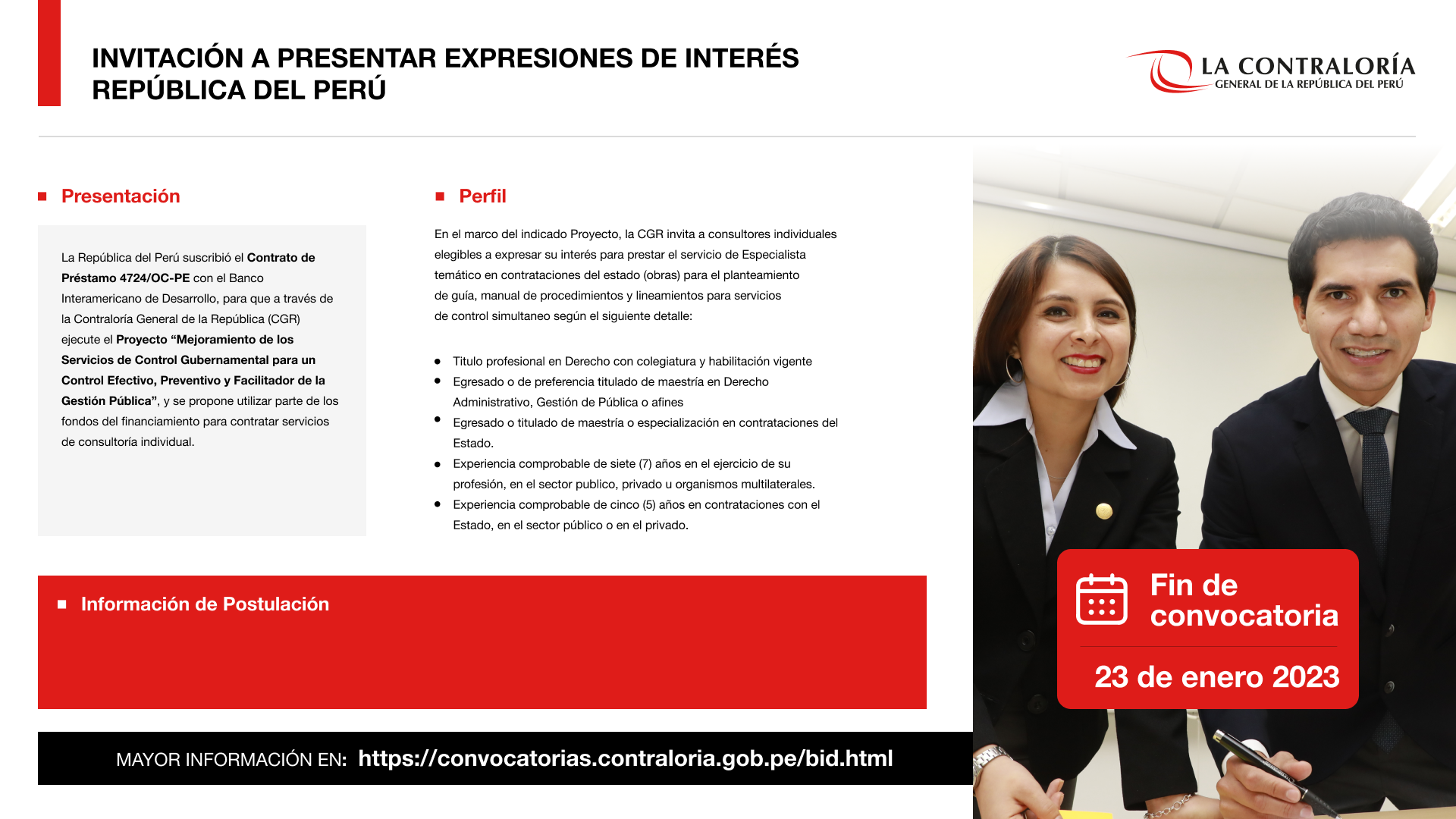 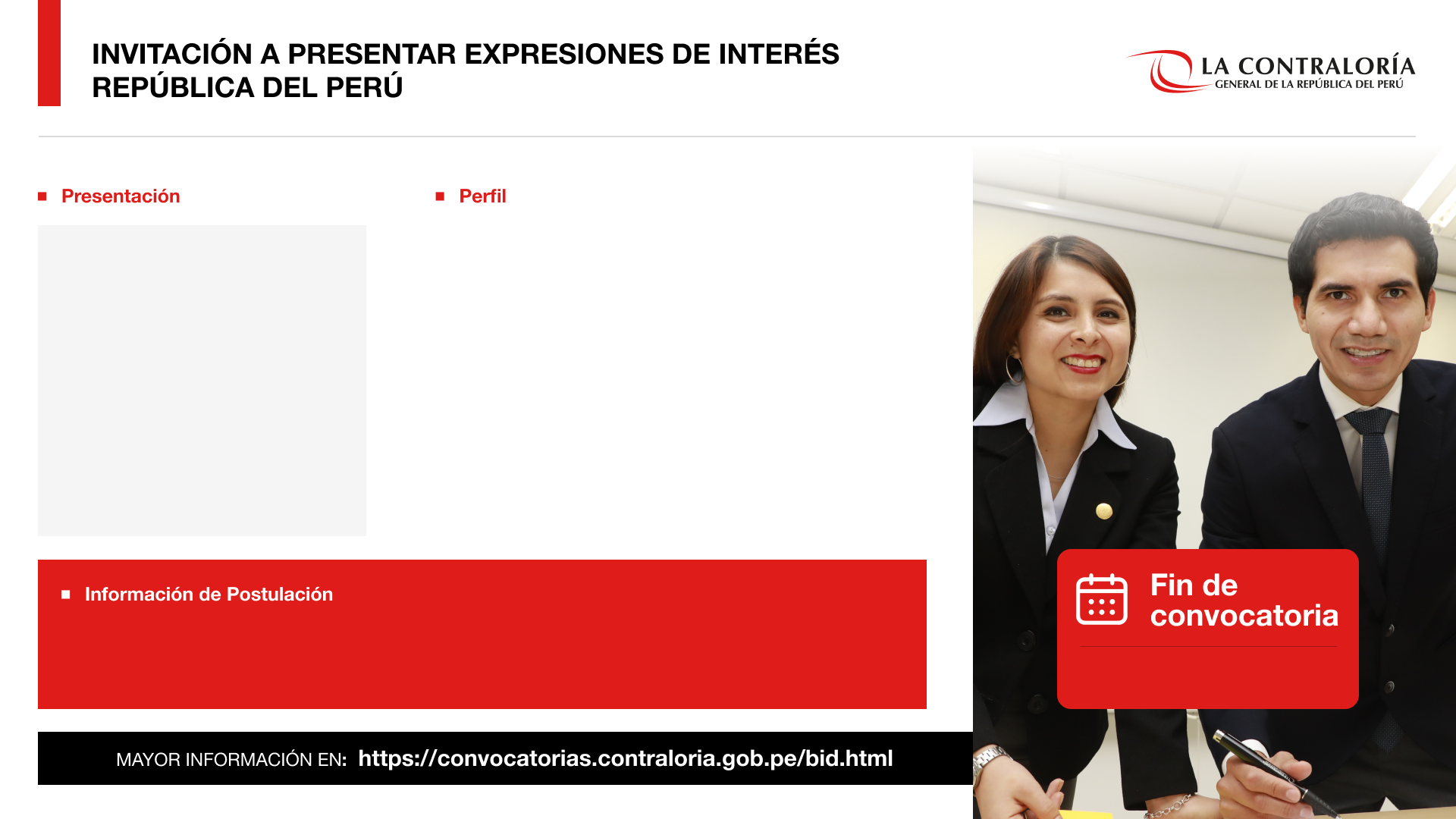 La CGR a través de la Unidad Ejecutora 002: Gestión de Proyectos y Fortalecimiento de Capacidades, invita a personas naturales elegibles a expresar su interés, según el siguiente detalle:
Bachiller en Ciencias de la Comunicación, Marketing o Publicidad.
Curso, taller, programa, especialización o diplomado en Gestión Pública o Admin. Pública. Curso, taller, programa, especialización o diplomado sobre Marketing empresarial o Marketing para los servicios públicos. 
Experiencia Laboral mínima de dos (02) años en entidades públicas o privadas, contabilizados desde su grado de bachiller. 
Experiencia específica mínima de un (01) año desempeñándose en actividades de Marketing, o actividades de promoción, o actividades publicitarias; contabilizados desde su grado de Bachiller.
Contar con RNP vigente, No tener impedimento para contratar con el Estado.  No tener registro de anteced. Penales, judiciales o policiales.  No doble percepción del Estado.
La Contraloría General de la República (CGR) requiere la contratación del Servicio de un Apoyo en Marketing para la Maestría en Control Gubernamental  2023-I de la Escuela Nacional de Control
Los interesados que cumplan con los requisitos mínimos solicitados, podrán enviar sus documentos, cotizaciones, asimismo el “formulario” a adquisiciones_ue002@contraloria.gob.pe,  con copia a millones@contraloria.gob.pe , indicando el asunto y el nombre del servicio.
Se consideran como válidas solo aquellas expresiones de interés que se remitan a las direcciones electrónicas señaladas.
02 de febrero
MAYOR INFORMACIÓN EN: https://convocatorias.contraloria.gob.pe/locadoresdeservicios.html